Проектная
деятельность
младших
школьников
«Ученик -- это не сосуд, который надо наполнить, а факел, который надо зажечь». 
Б. Паскаль
Детство- неповторимая по своим возможностям пора развития. Дети младшего школьного возраста мыслят образами, они эмоциональны и чувствительны, и чтобы учеба была им в радость, нужно, чтобы они все время, каждый день получали и создавали что-то новое.
Метод проекта – это одна из личностно-ориентированных технологий, в основе которой лежит развитие познавательных навыков учащихся, умений самостоятельно конструировать свои знания, ориентироваться в информационном пространстве, развитие критического и творческого мышления.
Учебное проектирование – это процесс работы над учебным проектом, процесс достижения намеченного результата в виде конкретного «продукта».
Актуальность:
«… Проектное обучение поощряет и усиливает истинное учение со стороны учеников, расширяет сферу субъективности в процессе самоопределения, творчества и конкретного участия …» В. Гузеев
Задачи проектной деятельности
- выработка у школьников самостоятельного, критического мышления,  умения работать с информацией;
- научить учащихся размышлять, опираясь на знание фактов, закономерностей науки, делать обоснованные выводы;
- принимать самостоятельные аргументированные решения; 
- научить работать в команде.
Отличительной особенностью нового ФГОС является его деятельностный характер, ставящий главной целью развитие личности учащегося, формирование универсальных учебных действий.
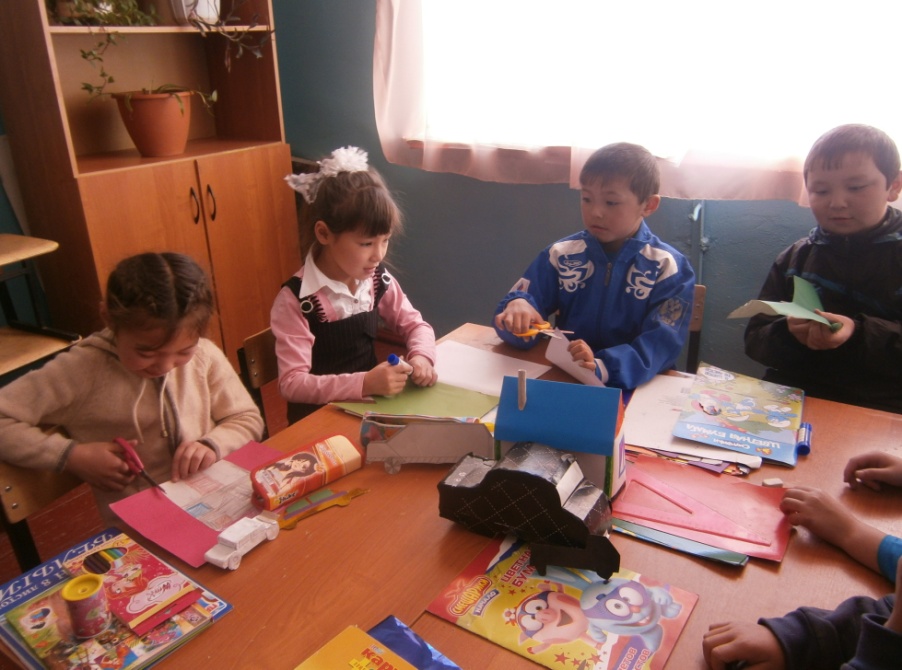 Разработка проекта
I этап: «Погружение» в проблему 
II этап: Сбор и обработка информации 
III этап: Разработка собственного варианта решения проблемы. 
 IV этап: Реализация плана действий (проекта) 
V этап: Подготовка к защите проекта  
VI этап: Презентация проекта  
VII этап: Рефлексия
Условия успешной работы
желание самого ребенка;
благоприятная среда;
доброжелательный руководитель;
заинтересованный родитель.
Положительные стороны метода проекта :
это решение какой -либо проблемы
 самостоятельная деятельность учащихся
 использование продуктивного мышления
 обязательное обращение учащихся к своему собственному опыту
 ребенок обязательно увидит продукт своей деятельности.
«Территория творчества»
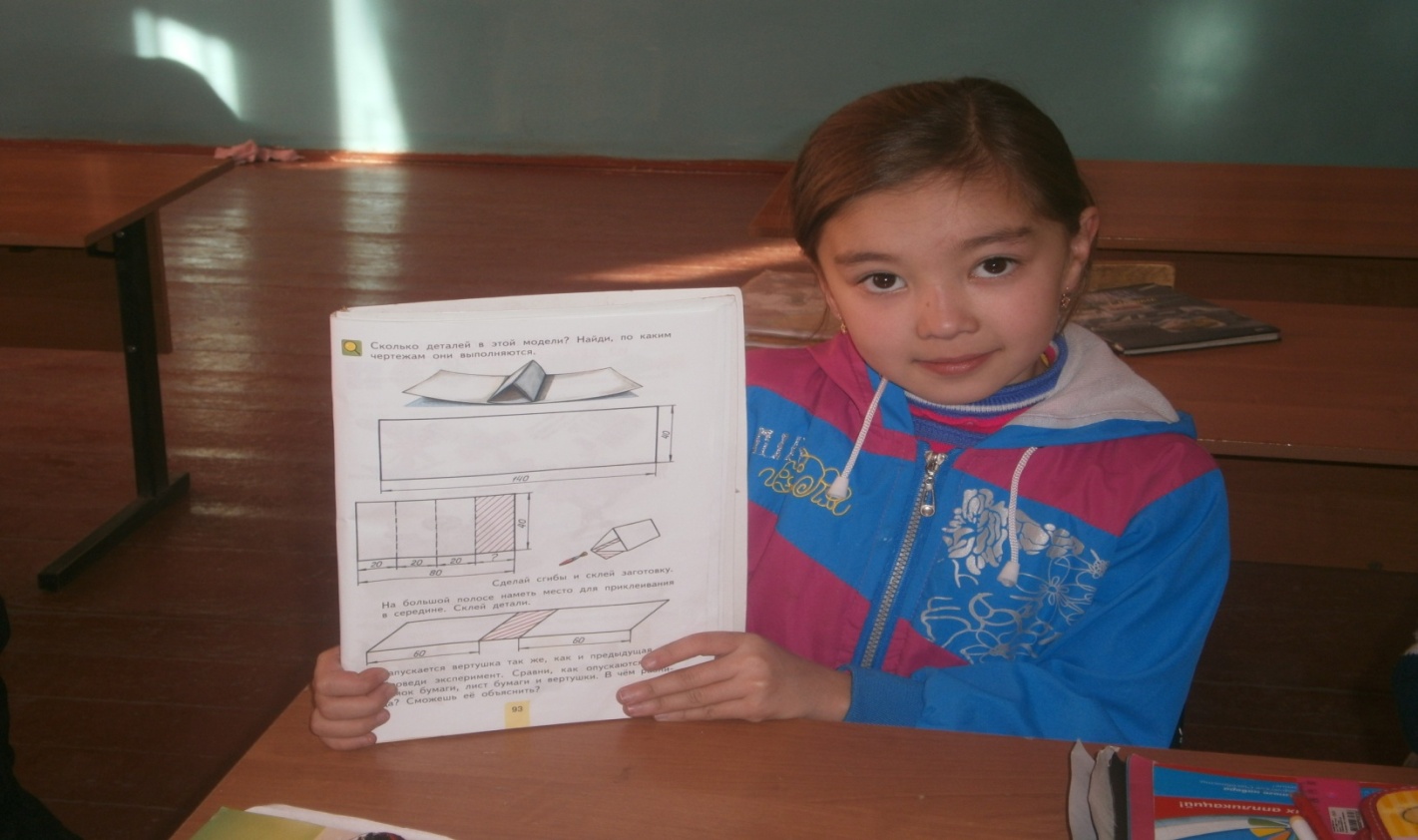 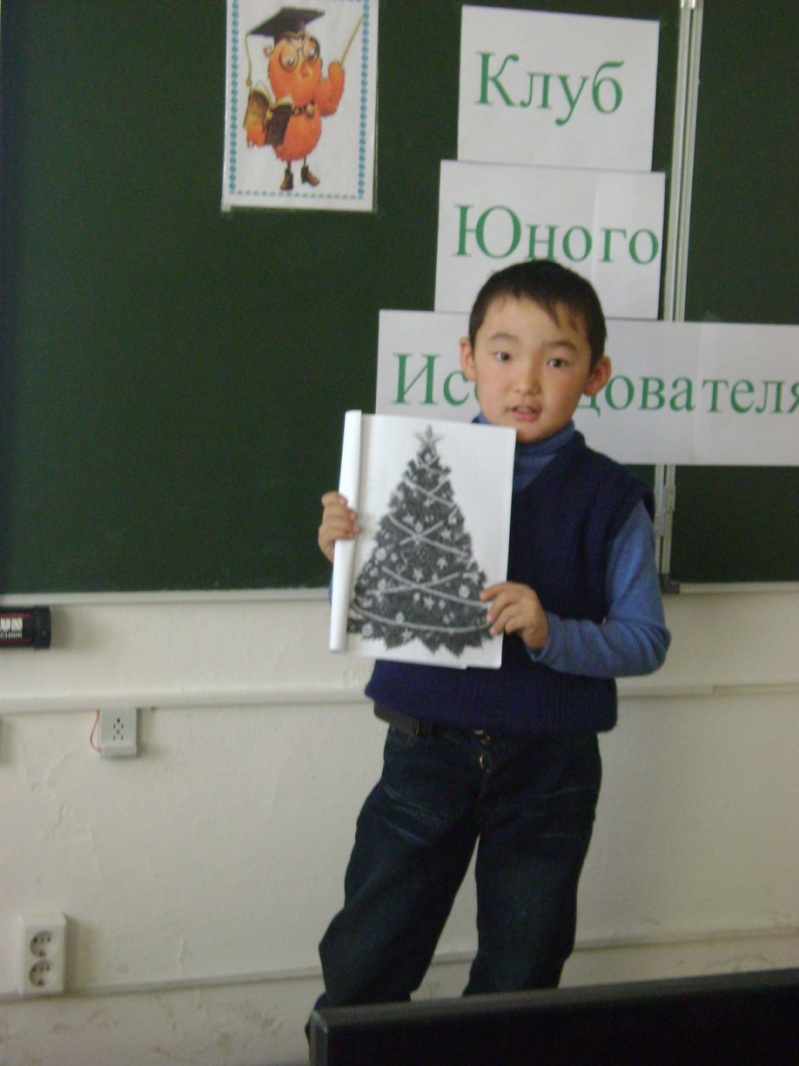 Любой ученик имеет возможность выбора темы  проекта  
  в соответствии 
  со своими возможностями 
  и интересами.
Учащимся моего класса проектная работа очень нравится. Она предполагает активное сотрудничество с учителем и родителями, в результате чего успешнее идёт личностное, познавательное , коммуникативное развитие детей
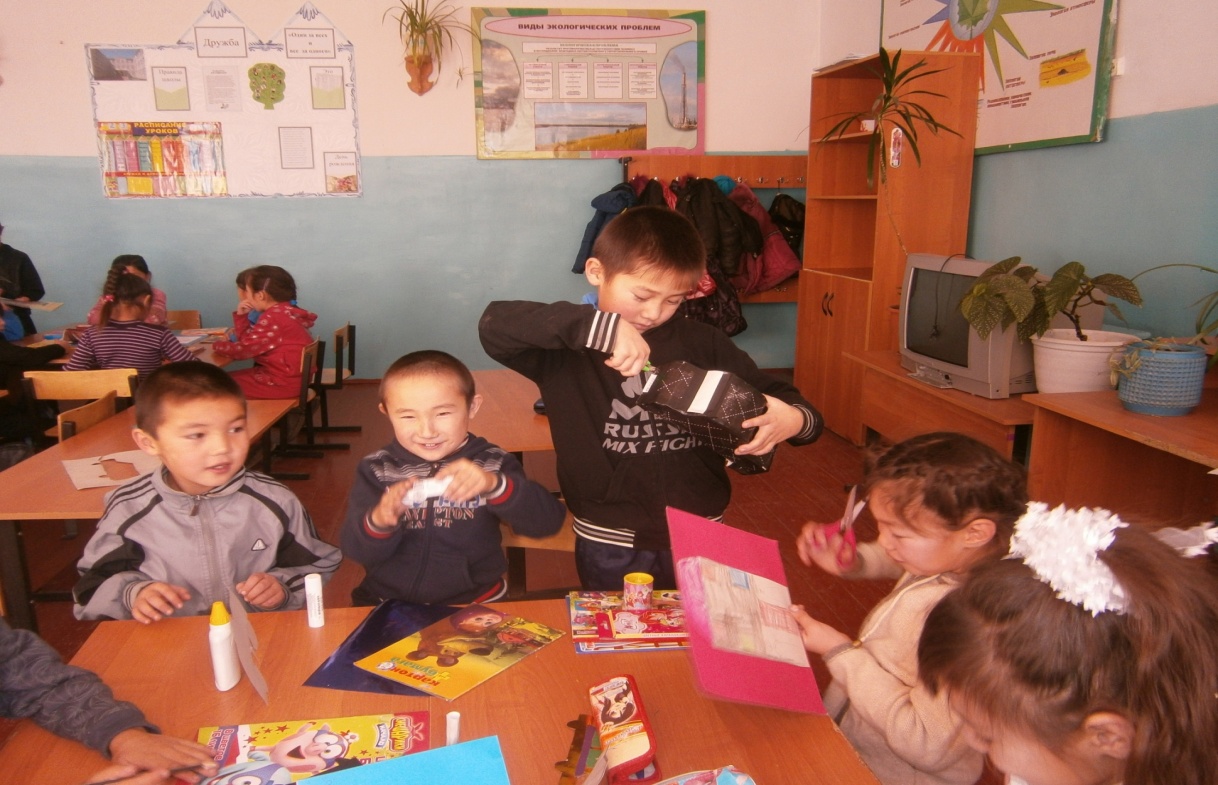 Проект по окружающему миру «Растения»
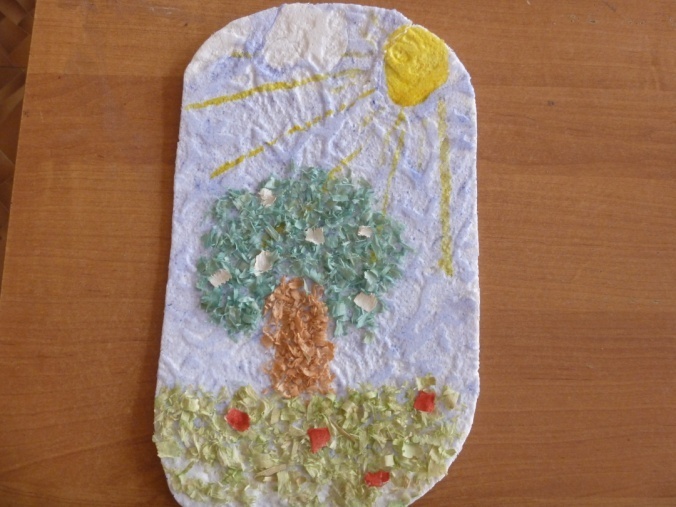 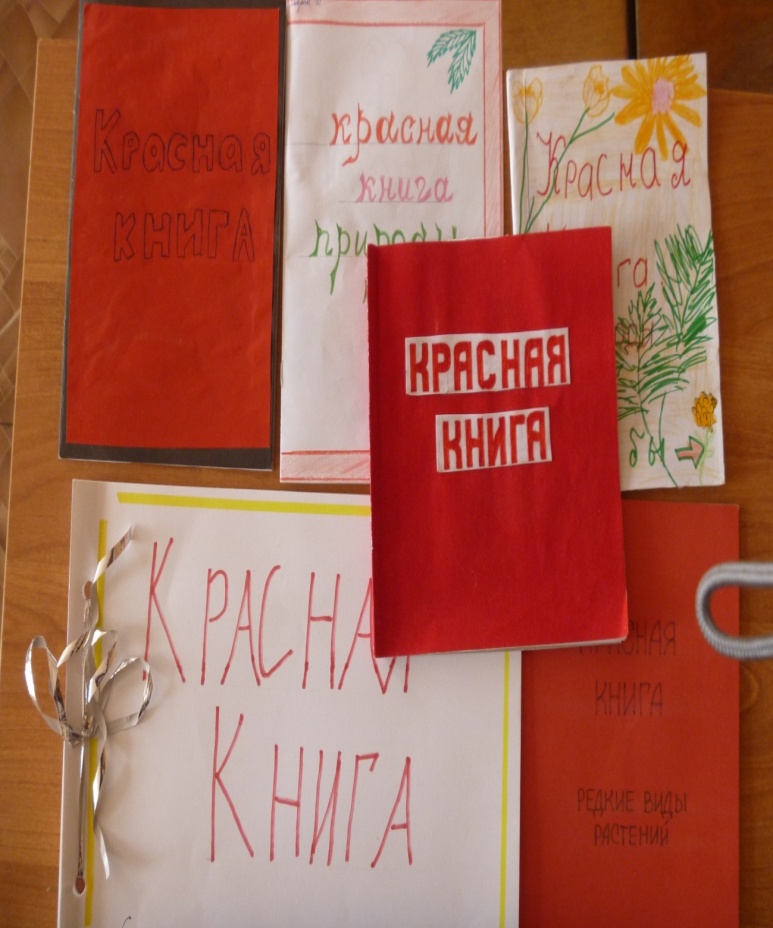 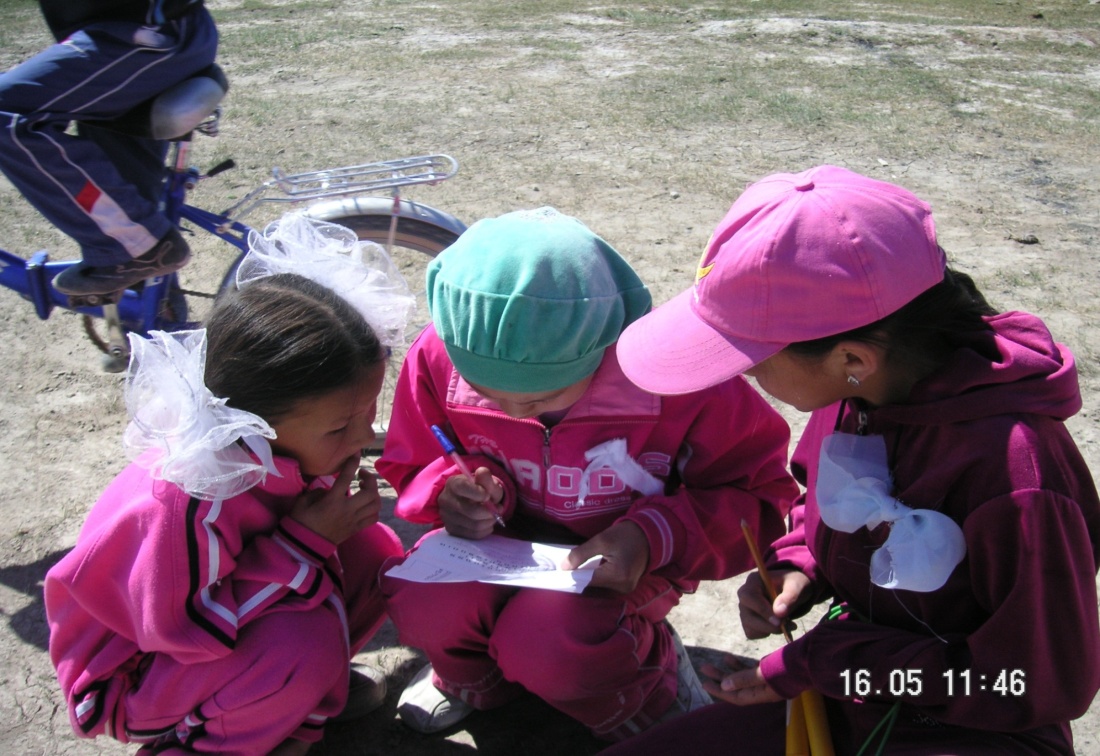 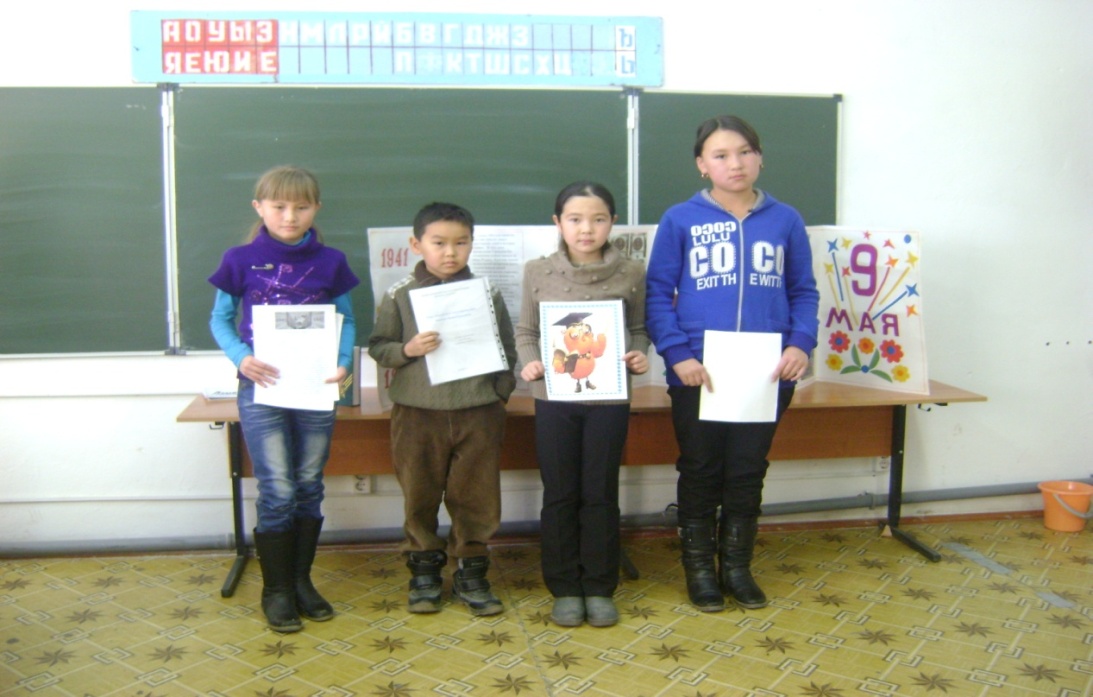 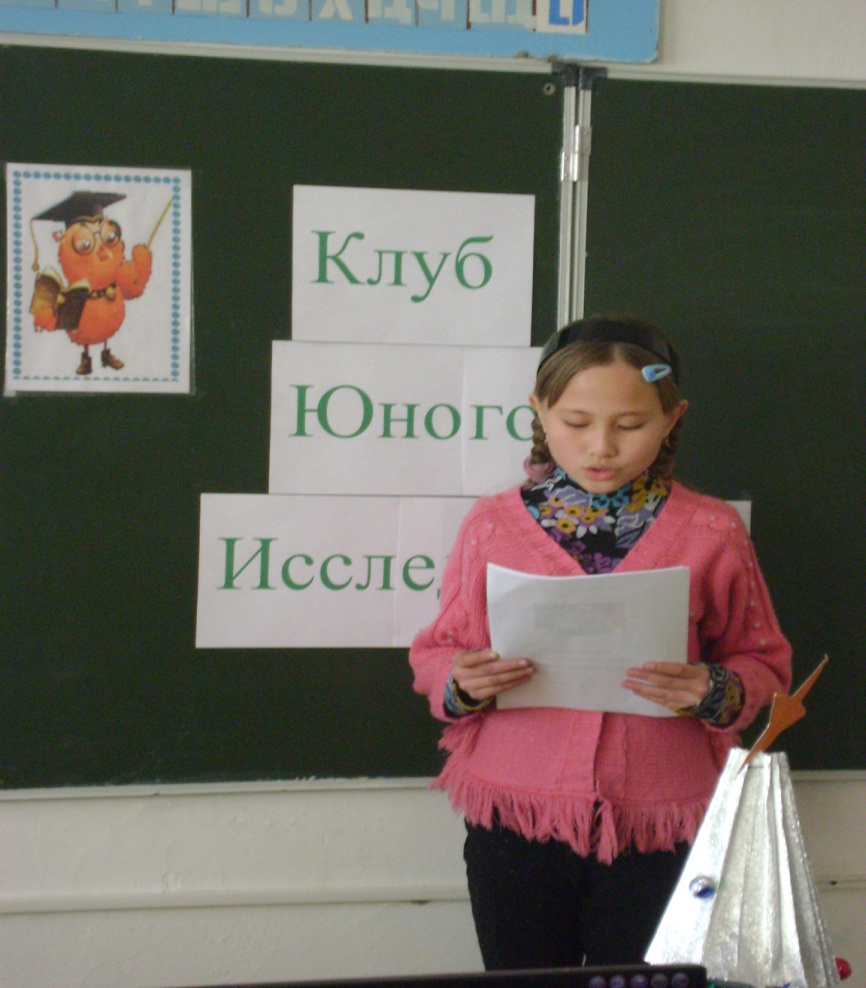 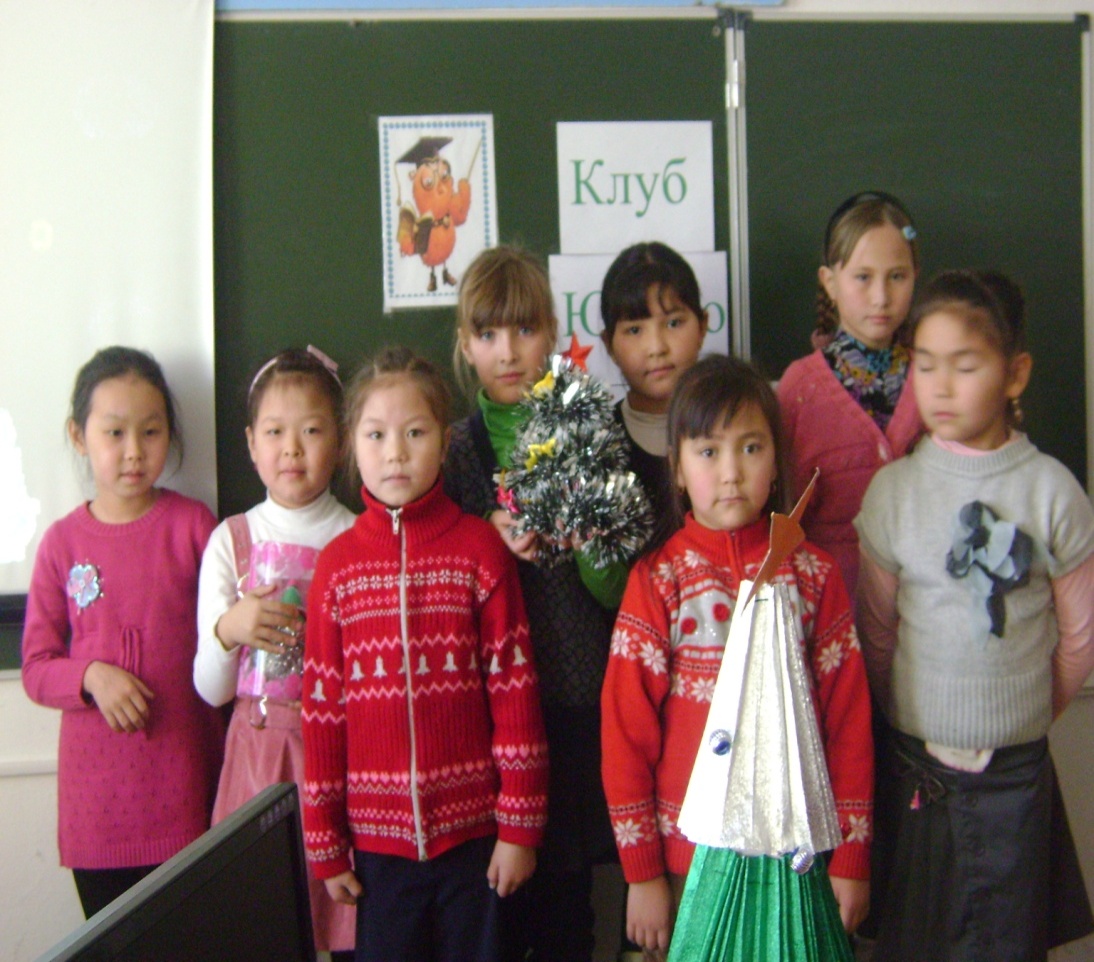 Проект по обучению грамоте «Наша речь»
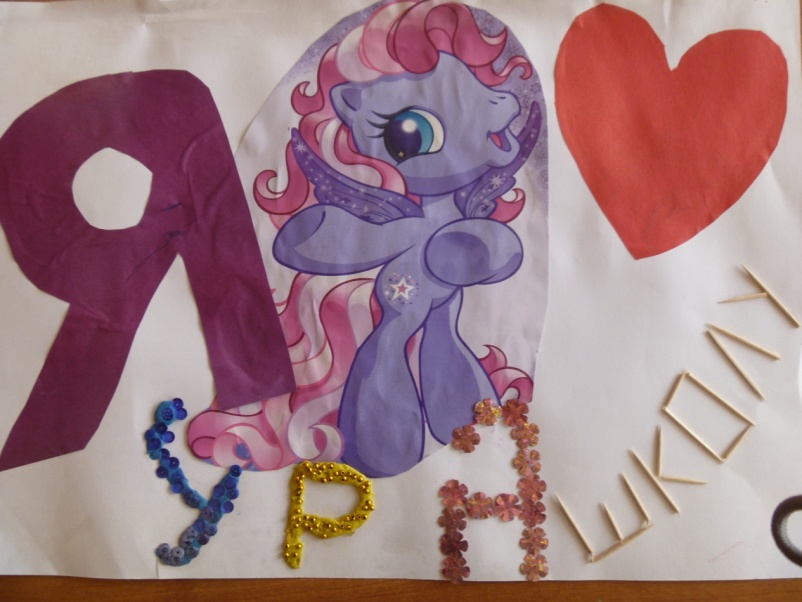 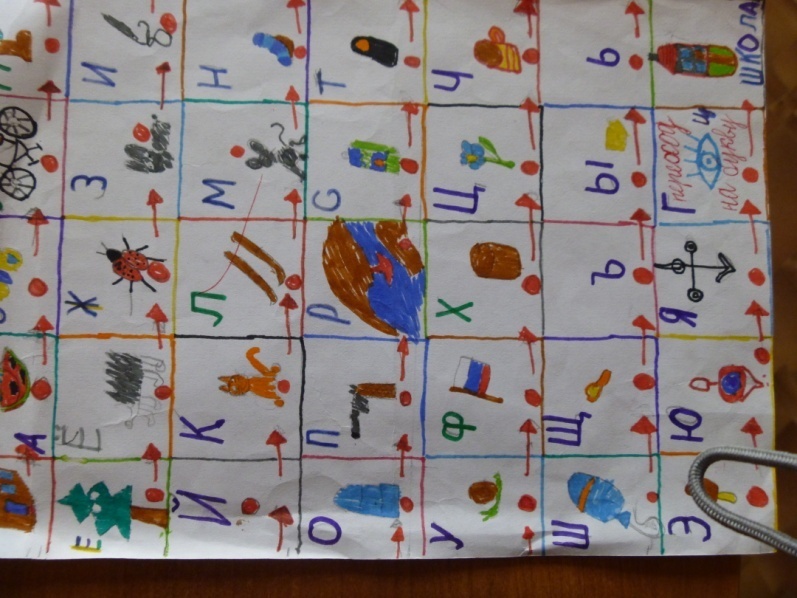 Как видим, и обучающиеся, и их родители с удовольствием работают над проектами. Им это нравится, у них появляется возможность больше общаться друг с другом. Проектная деятельность развивает у детей фантазию, коммуникабельность, речь, память, интерес к предмету.
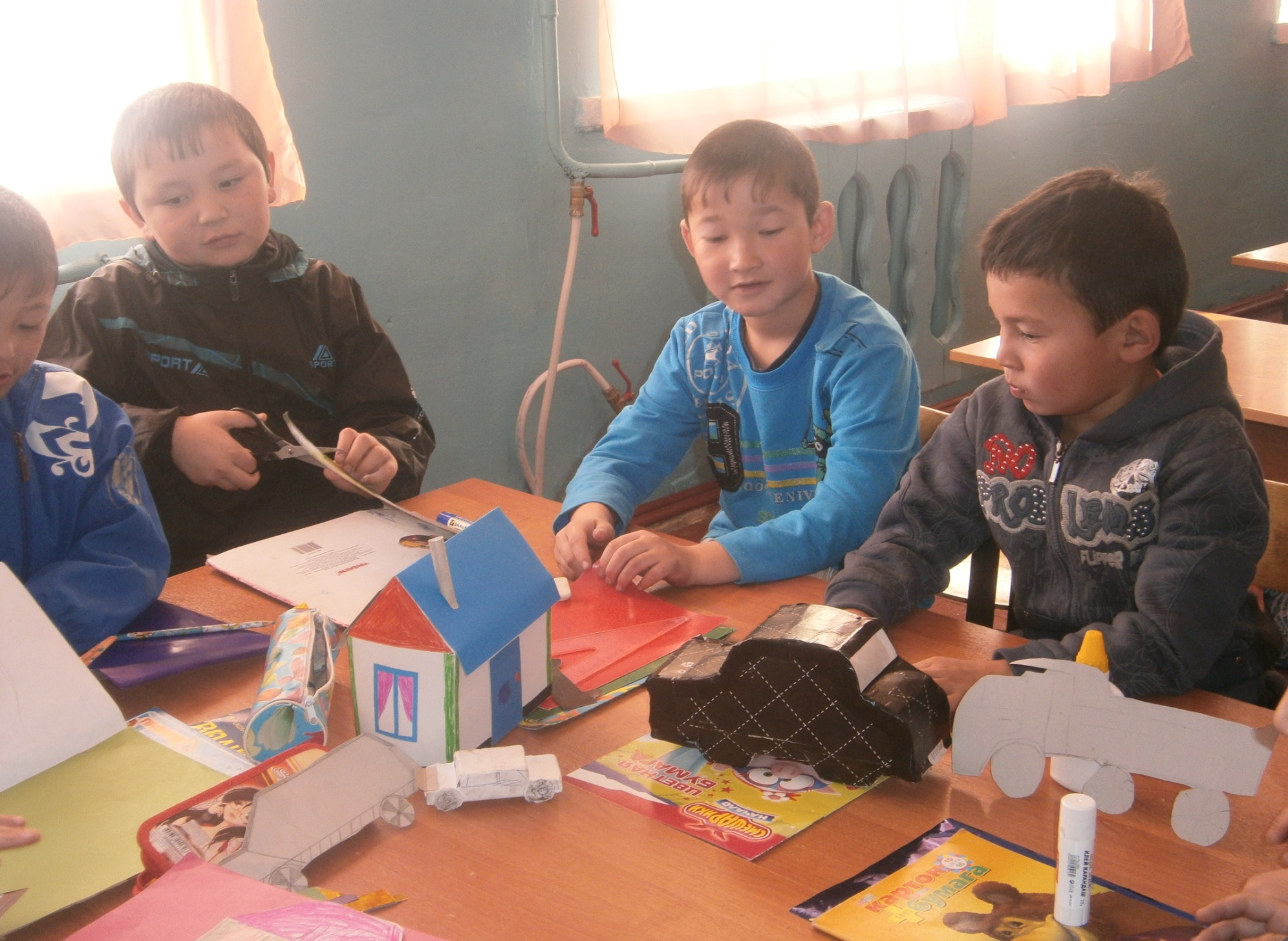 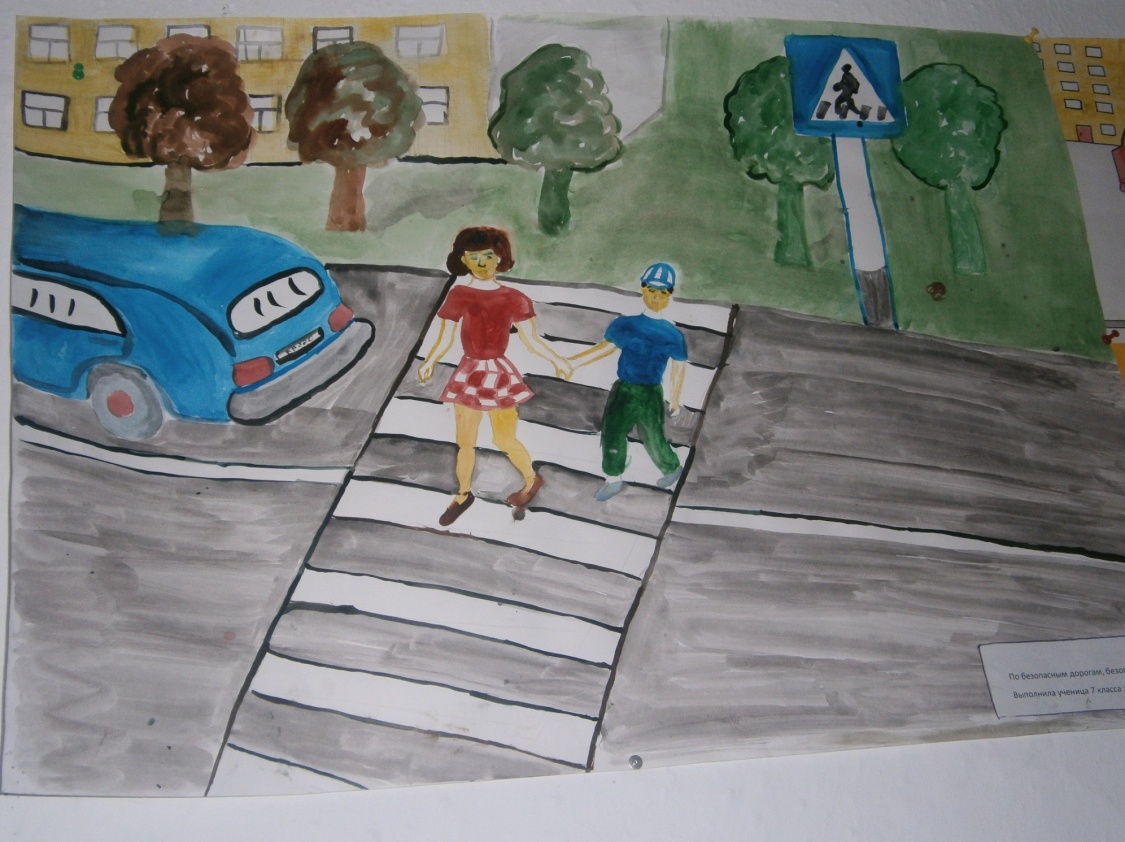 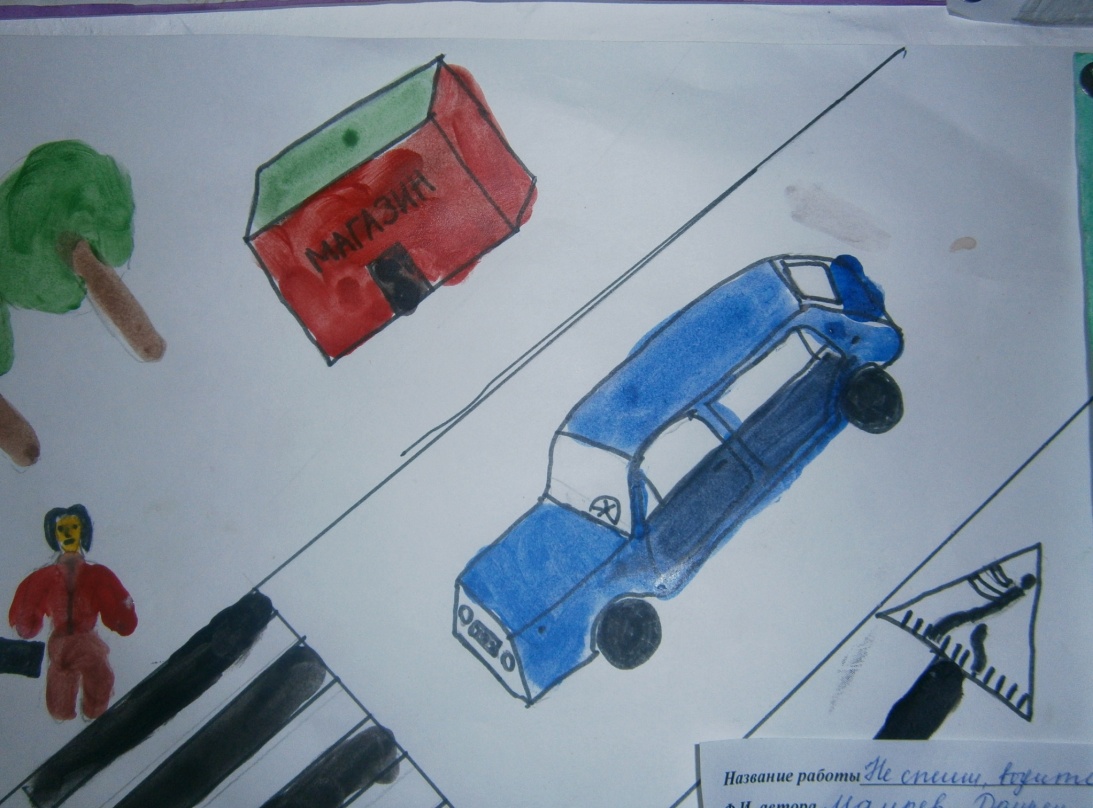 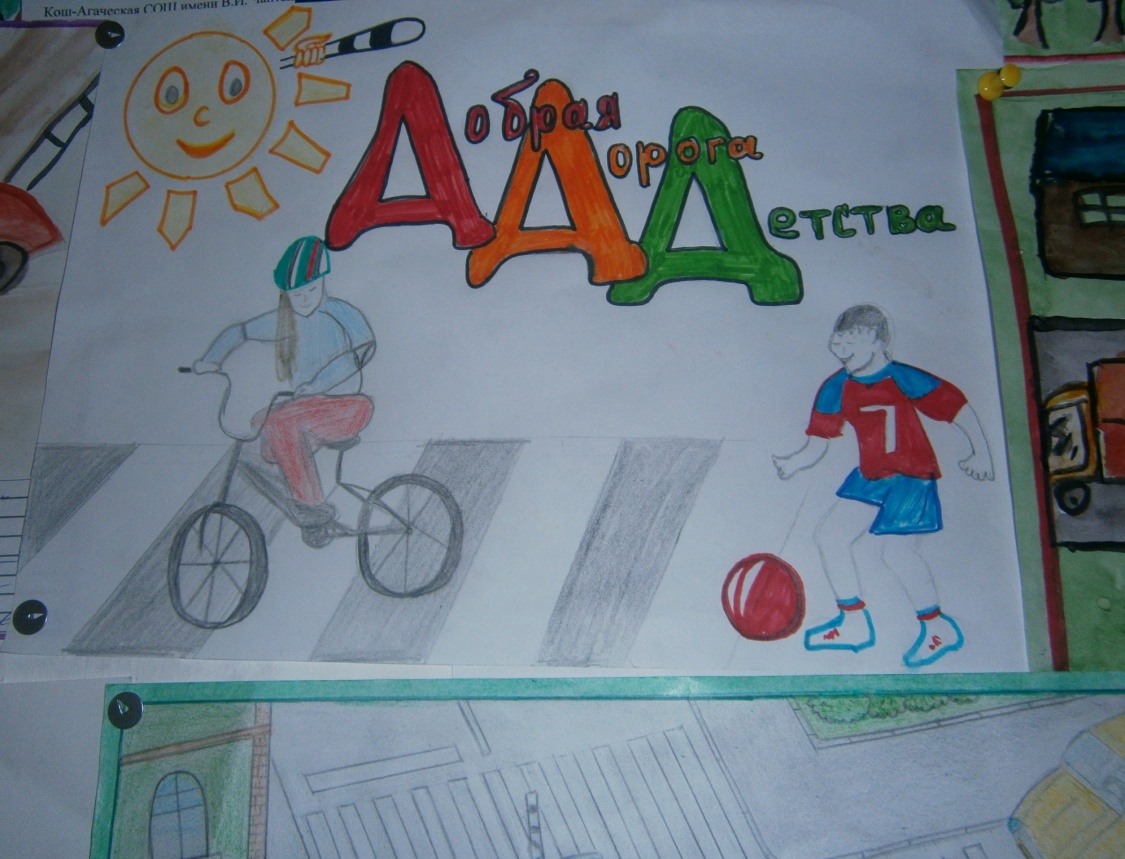 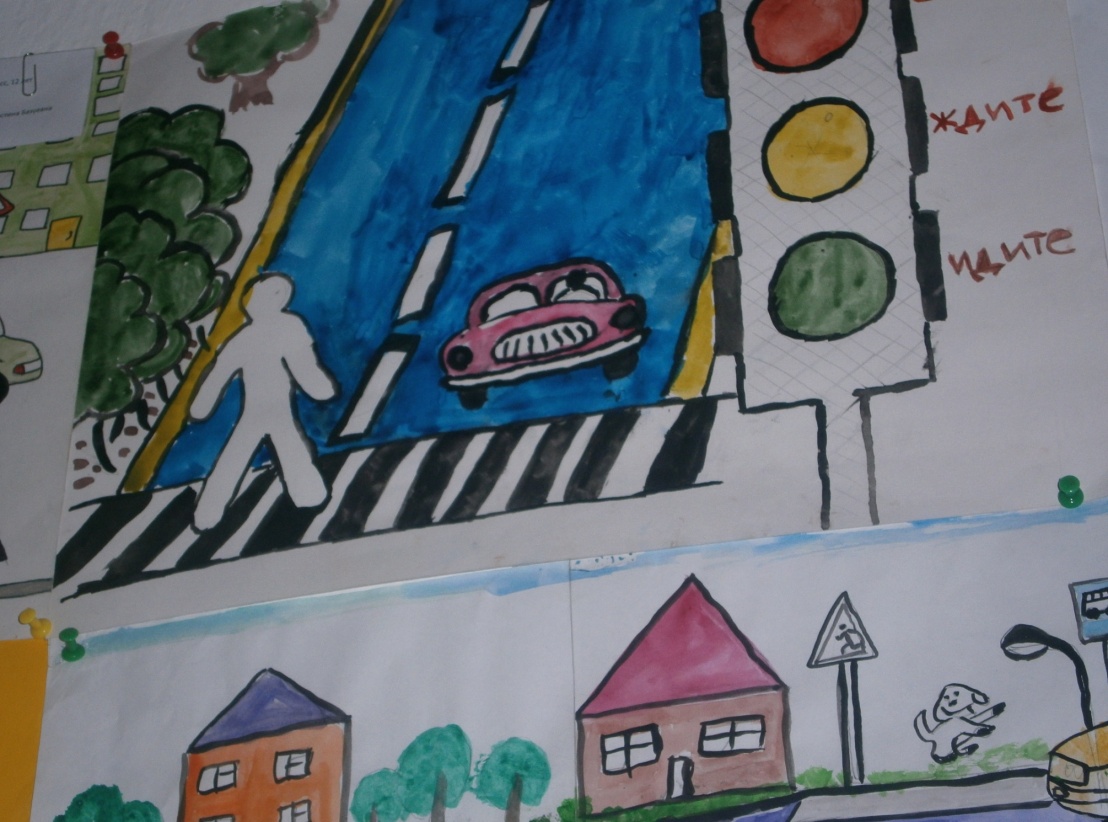 В заключение хочется отметить , что нельзя не согласиться с мнением отечественных и зарубежных педагогов и психологов, согласно которому "проектное обучение не должно вытеснять классно-урочную систему, и его следует использовать как дополнение к другим видам традиционного обучения.